Espectrometria de massas
- Forças eletétricas e magnéticas agindo sobre partículas ionizadas;
- Detectar e identificar moléculas intactas, ou fragmentos, por meio da medida de massa.
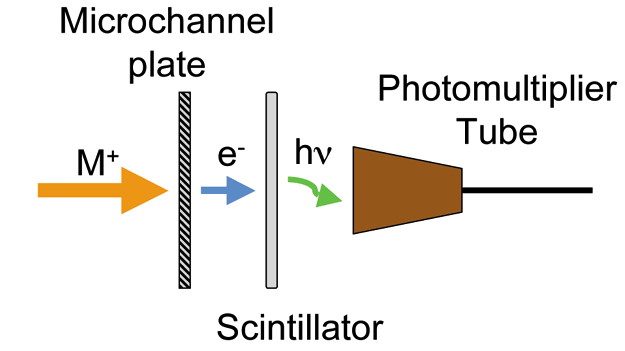 Campos elétricos e magnéticos
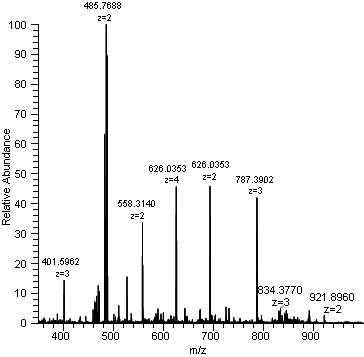 Solução
PMT
Processamento
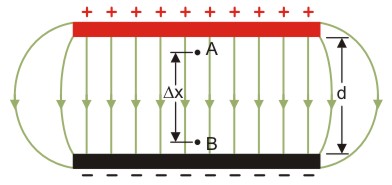 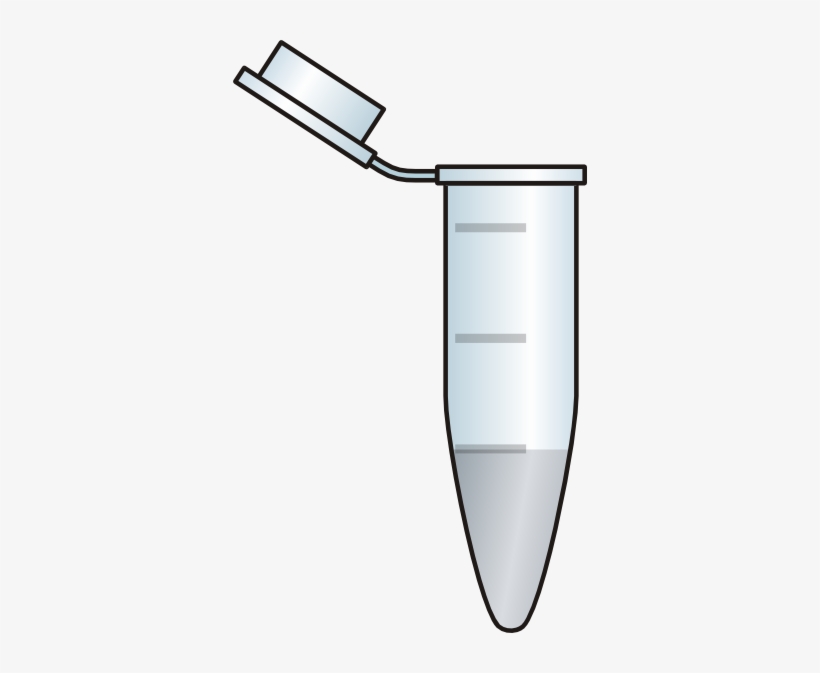 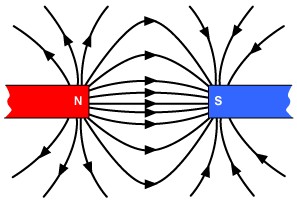 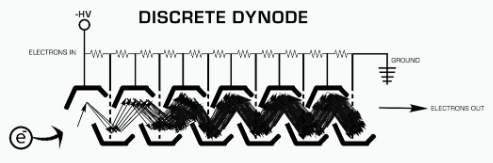 X(liq)→X(gas)
Hoje!
Amostra
Detector
Preparo de
amostra
Qualidade
do resultado
Arranjo
Experimental
Processamento
de dados
Acessível
Fácil
Útil
Fácil
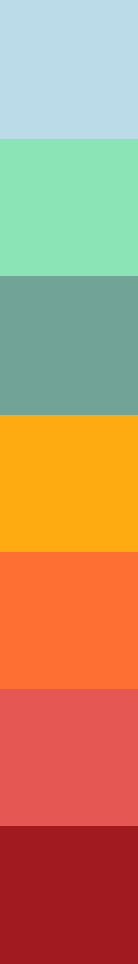 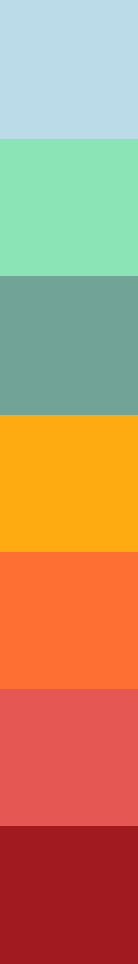 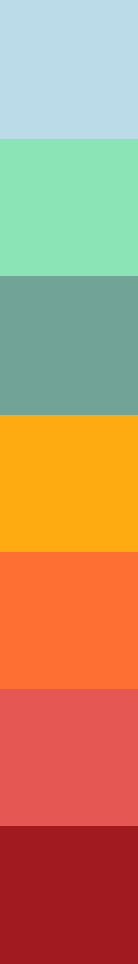 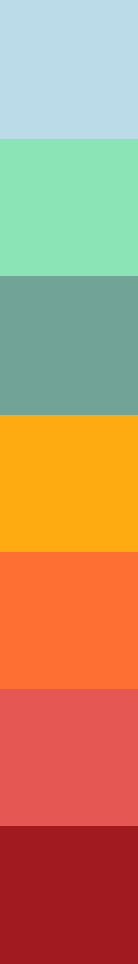 Especializado
Muito difícil
Melhor possível
Muito difícil
Esquema geral
Todos os espectrômetros de massa combinam formação de íons, análise de massa e detecção de íons.
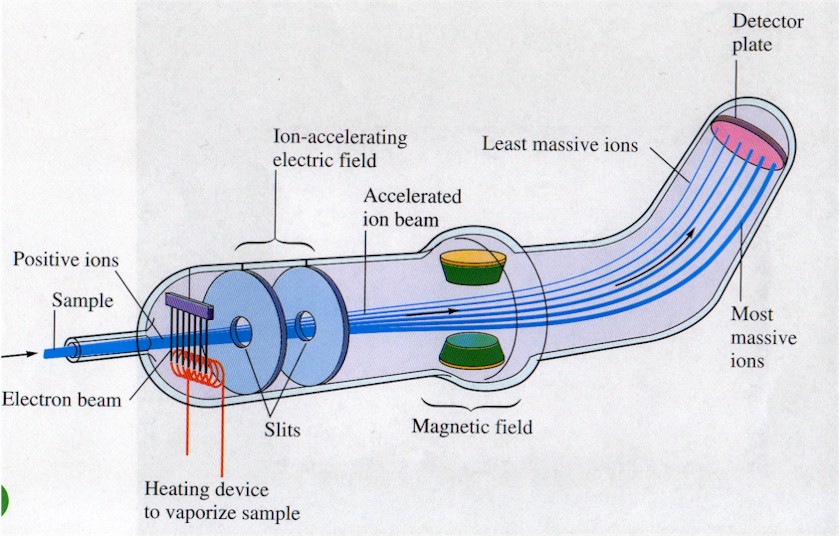 Potencial elétrico
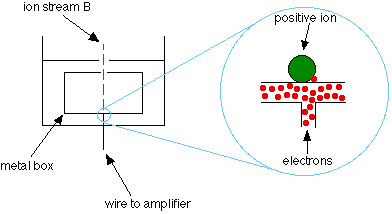 Força de Lorentz
Campo Magnético
Time-of-Flight
Quadrupolo
Orbitrap
ESI
MALDI
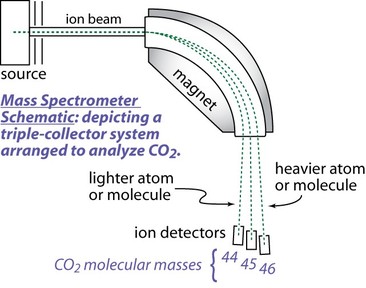 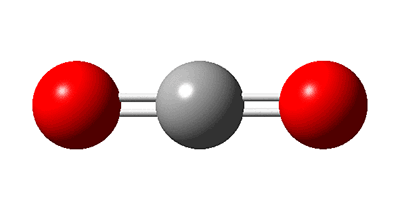 Dióxido de carbono
There is also the Base peak, highest intensity (set to 100 %)
Fragments
Parent peak [M+] ≡ Molecular ion
100
Iostopes
75
Abundância relativa, %
50
25
0
12 13     16                                                                                          28 29                                                                                                                 44 45 46
m/z
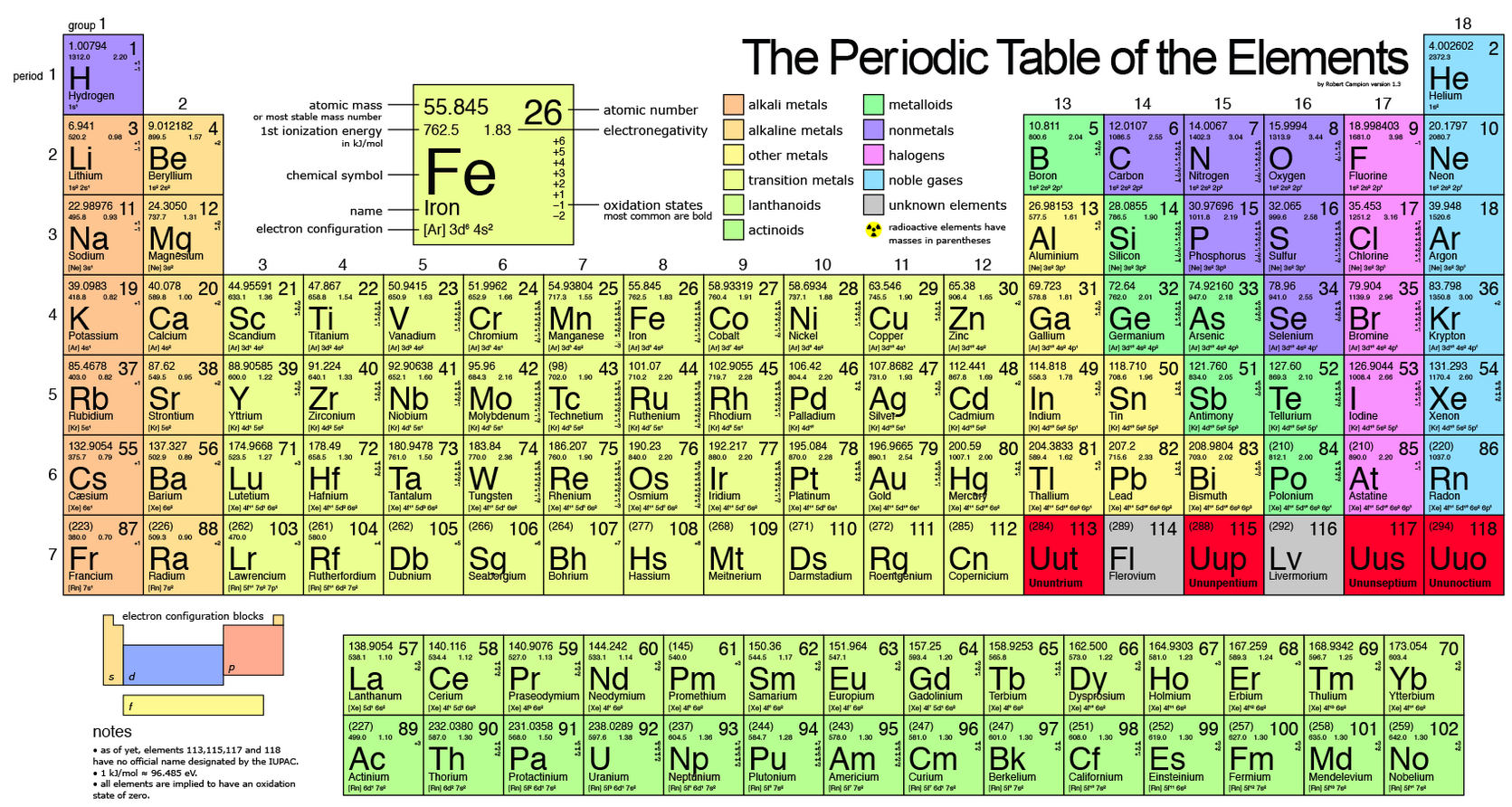 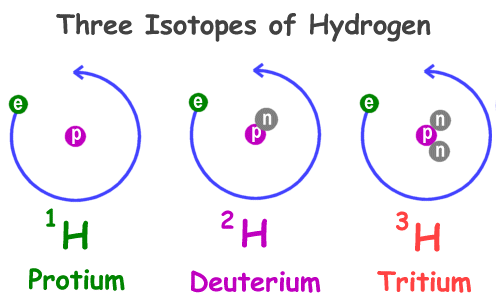 Isotope calculations
Stable isotopes

Symbol       Mass     Abund.  Symbol       Mass     Abund.   
------   ----------  ------   ------  -----------  -------
H(1)       1.007825   99.99    H(2)      2.014102    0.015 
C(12)     12.000000   98.90    C(13)    13.003355    1.10
N(14)     14.003074   99.63    N(15)    15.000109    0.37
O(16)     15.994915   99.76    O(17)    16.999131    0.038
S(32)     31.972072   95.02    S(33)    32.971459    0.75
5
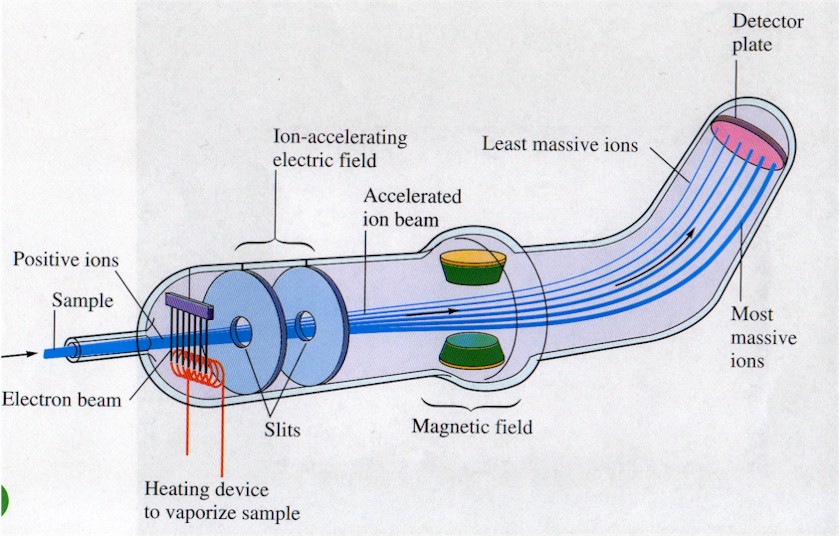 Ionização
Formação de íons: Ionização por Electrospray (ESI)
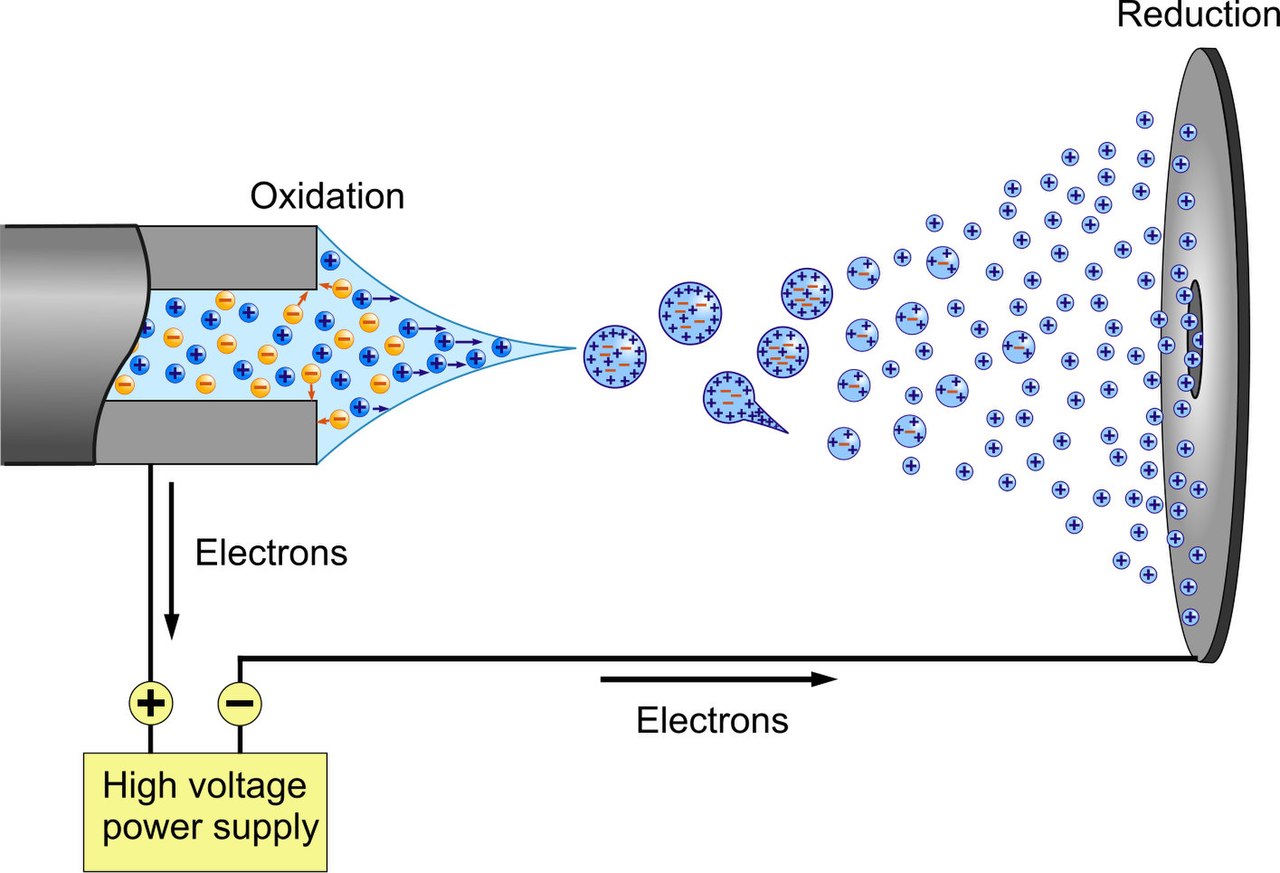 water + volatile organic compounds + proton donors
Ions multiplamente carregados
Cone de
Taylor
Limite de
Rayleigh
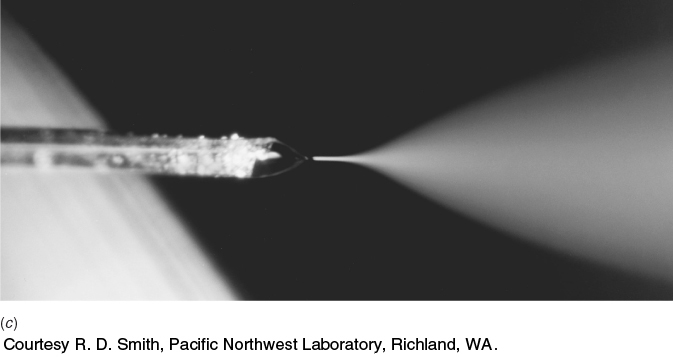 gradiente elétrico sobre o fluido que separa as cargas na superfície
(3-6 KeV )
Formação de íons: Matrix-assisted Laser Desorption/Ionisation (MALDI) (soft ionization)
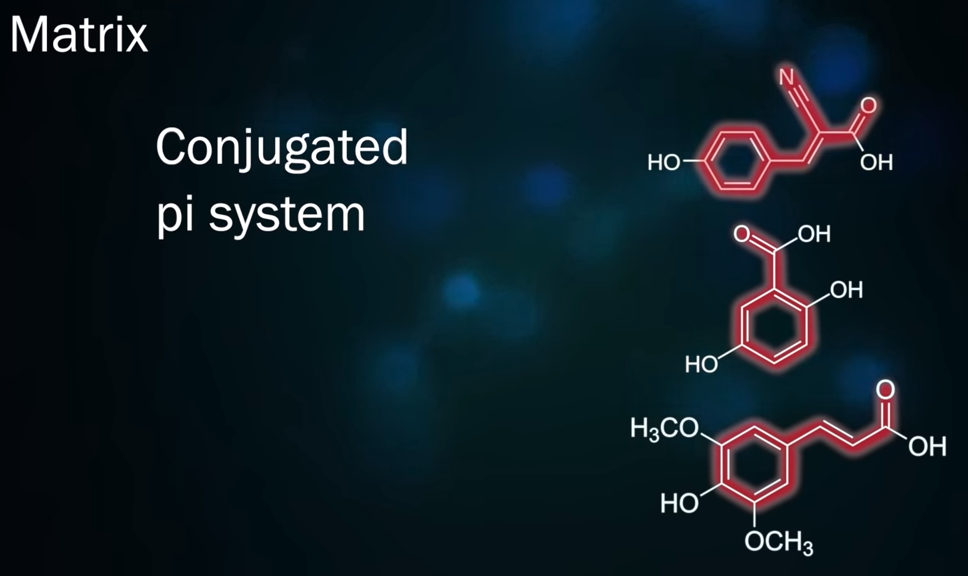 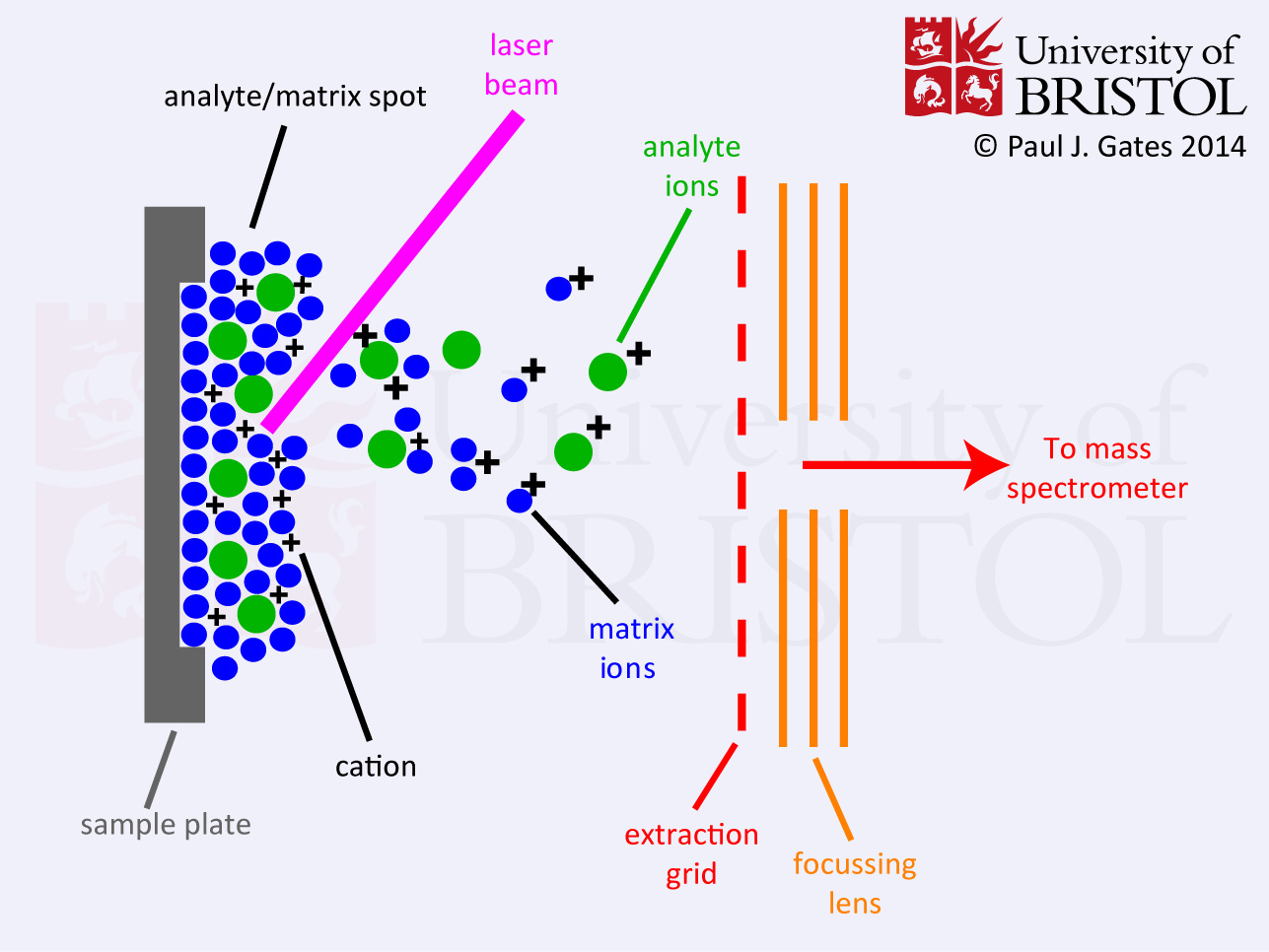 Caráter ácido (doa H+)
Duplas conjugadas absorvem UV
eficientemente
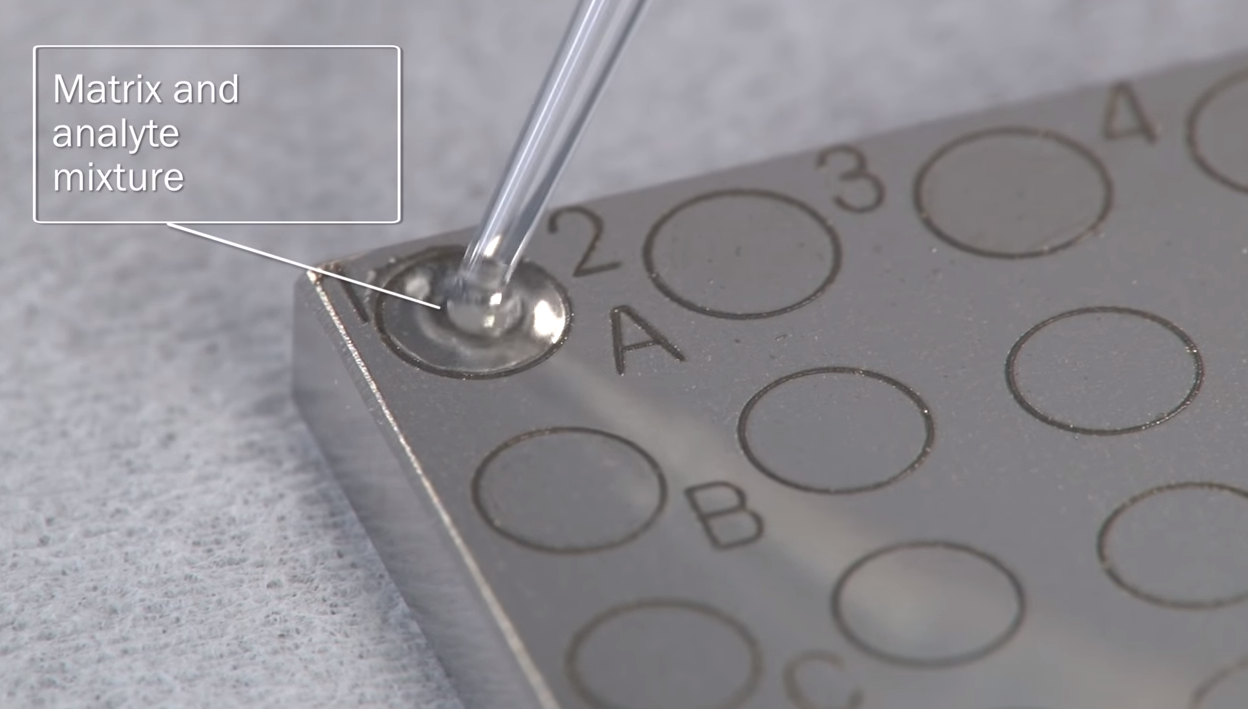 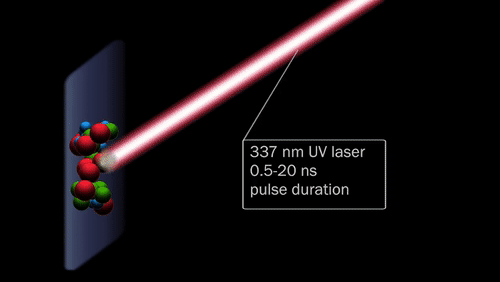 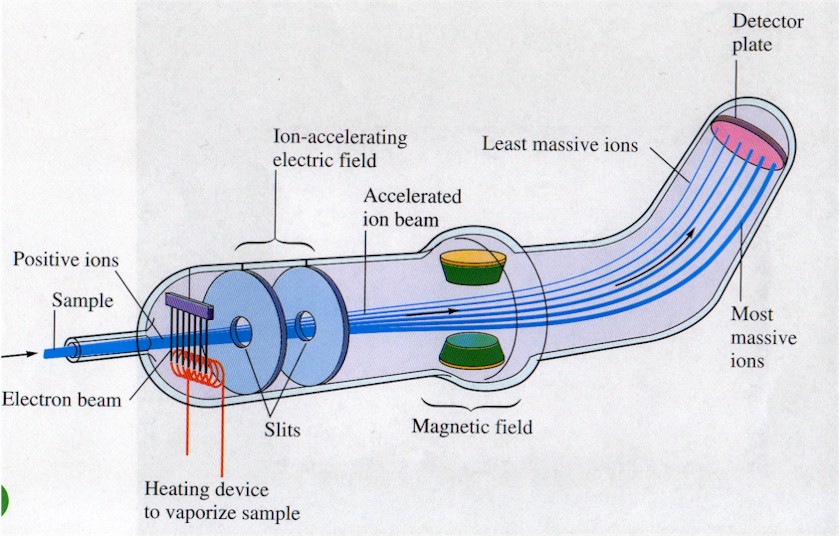 Aceleração e seleção
Aceleração e seleção (cálculo na lousa)
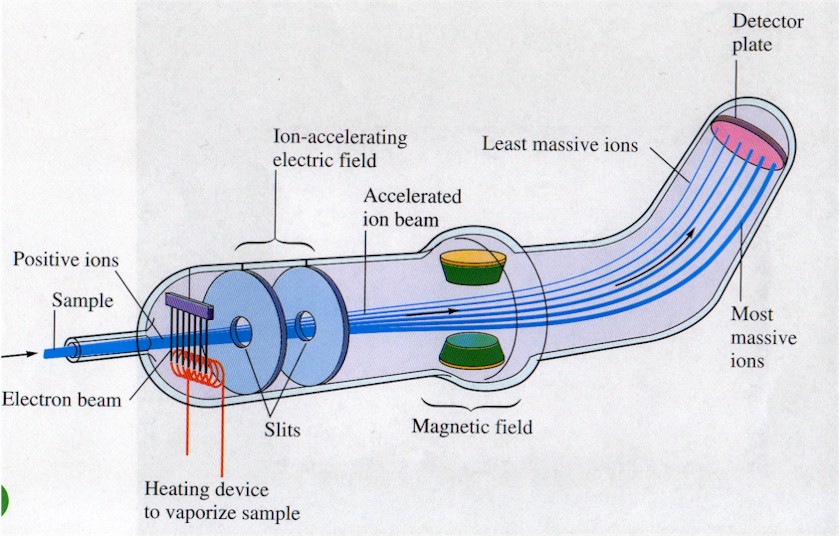 Análise de massa
Análise de massa: Campo magnético estático (cálculo na lousa)
Análise de massa: Quadrupolo
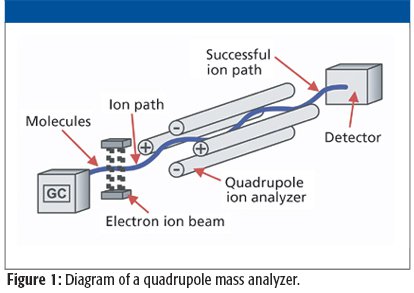 “Filtro de massa“: Potenciais combinados de DF e RF nas hastes de quadrupolo podem ser ajustados para passar apenas uma relação de massa para carga selecionada.Todos os outros íons não têm uma trajetória estável através do analisador de massa quadrupolo e colidirão com as hastes do quadrupolo, nunca atingindo o detector.
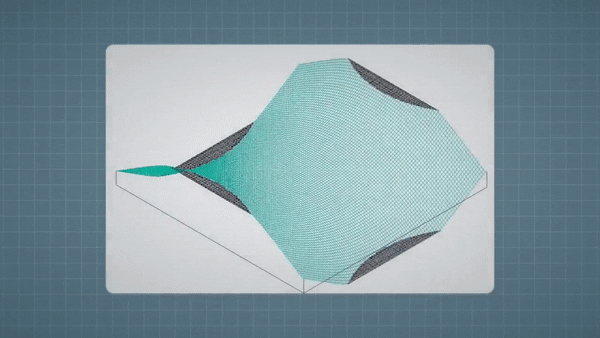 Campo magnético flutuante
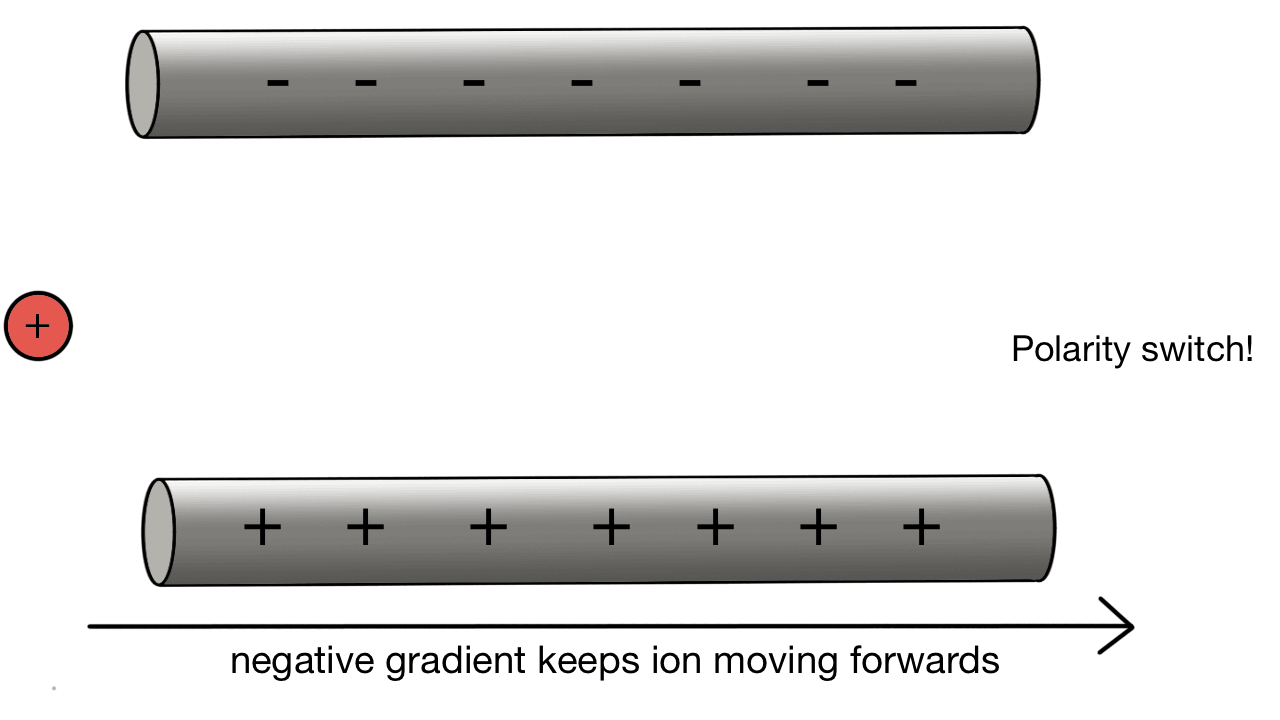 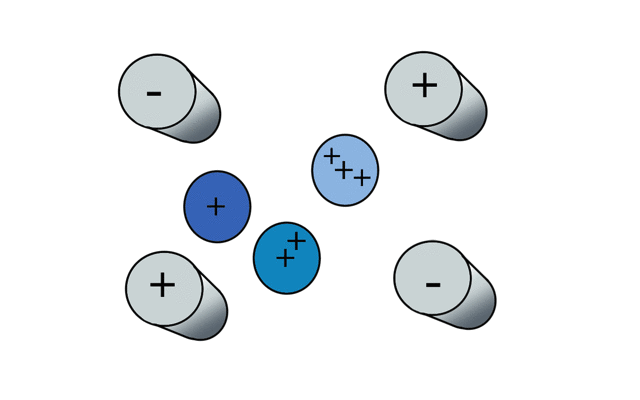 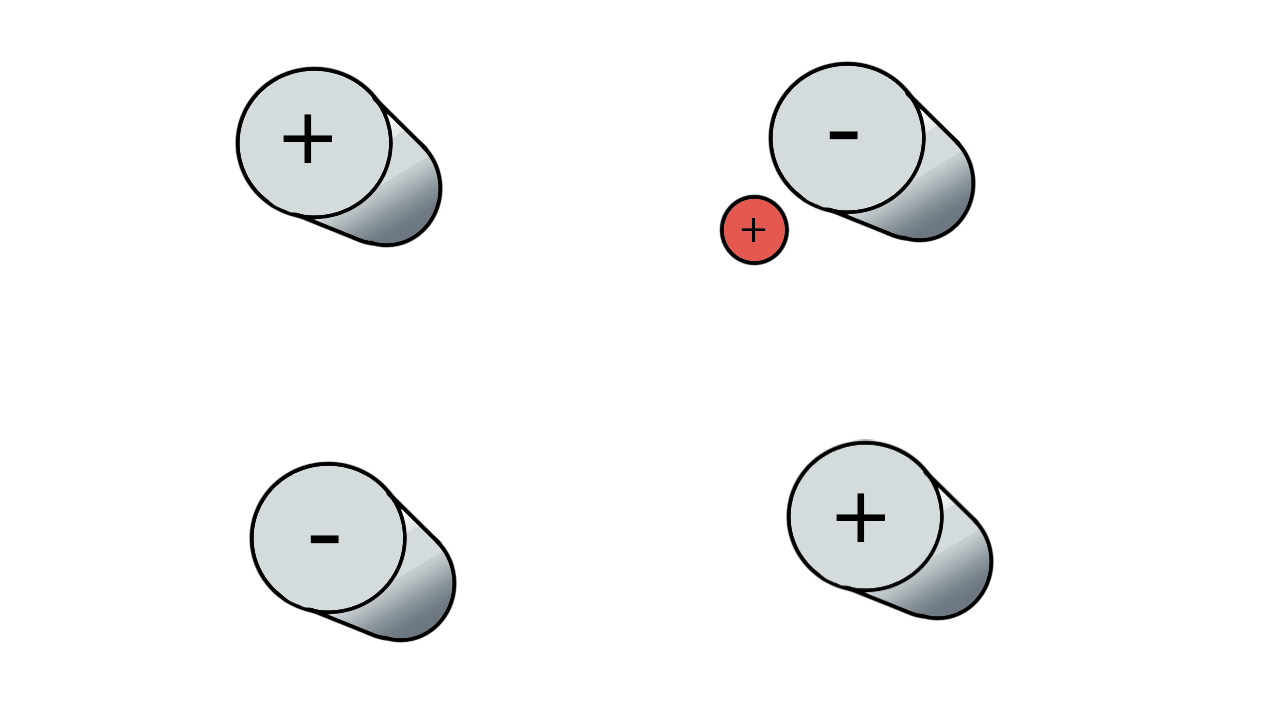 Análise de massa: Time-of-Flight (TOF)
Mede-se o tempo dependente de massa, leva íons de diferentes massas para se mover da fonte de íons para o detector.
v3
m3
v2
m2
v1
m1
detector
drift region
(L)
high voltage
54 km/s
27 km/s
38 km/s
Análise de massa: Orbitrap
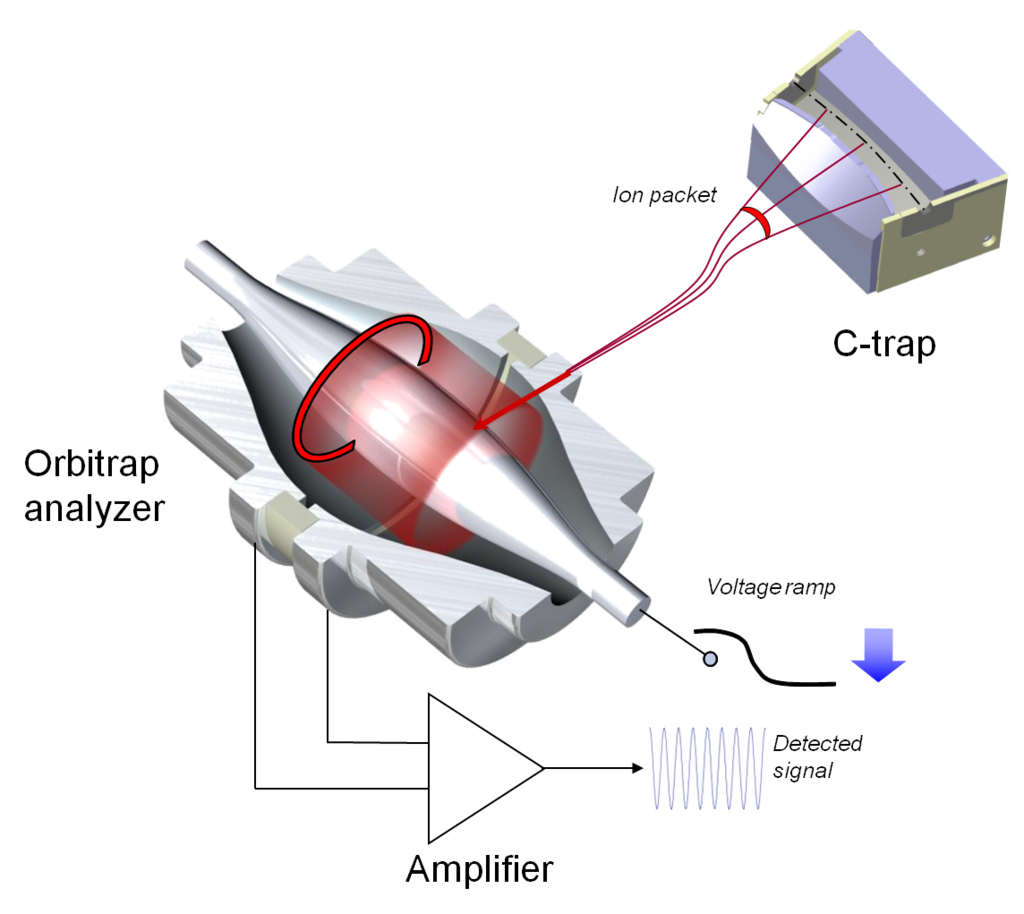 Electrostatic axially harmonic orbital trapping
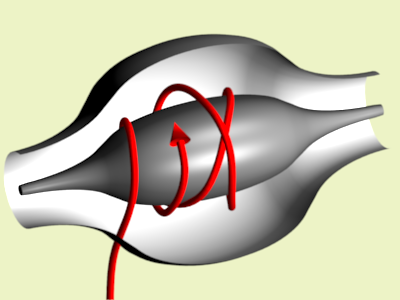 outer barrel-like electrode and a coaxial inner spindle-like electrode that traps ions in an orbital motion around the spindle
ω = √k/(m/z)
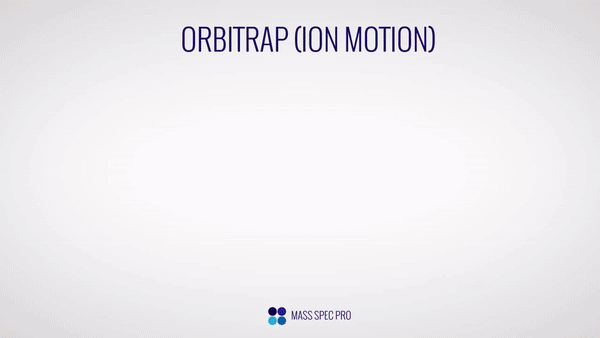 Maior Poder de resolução
Poder de resolução
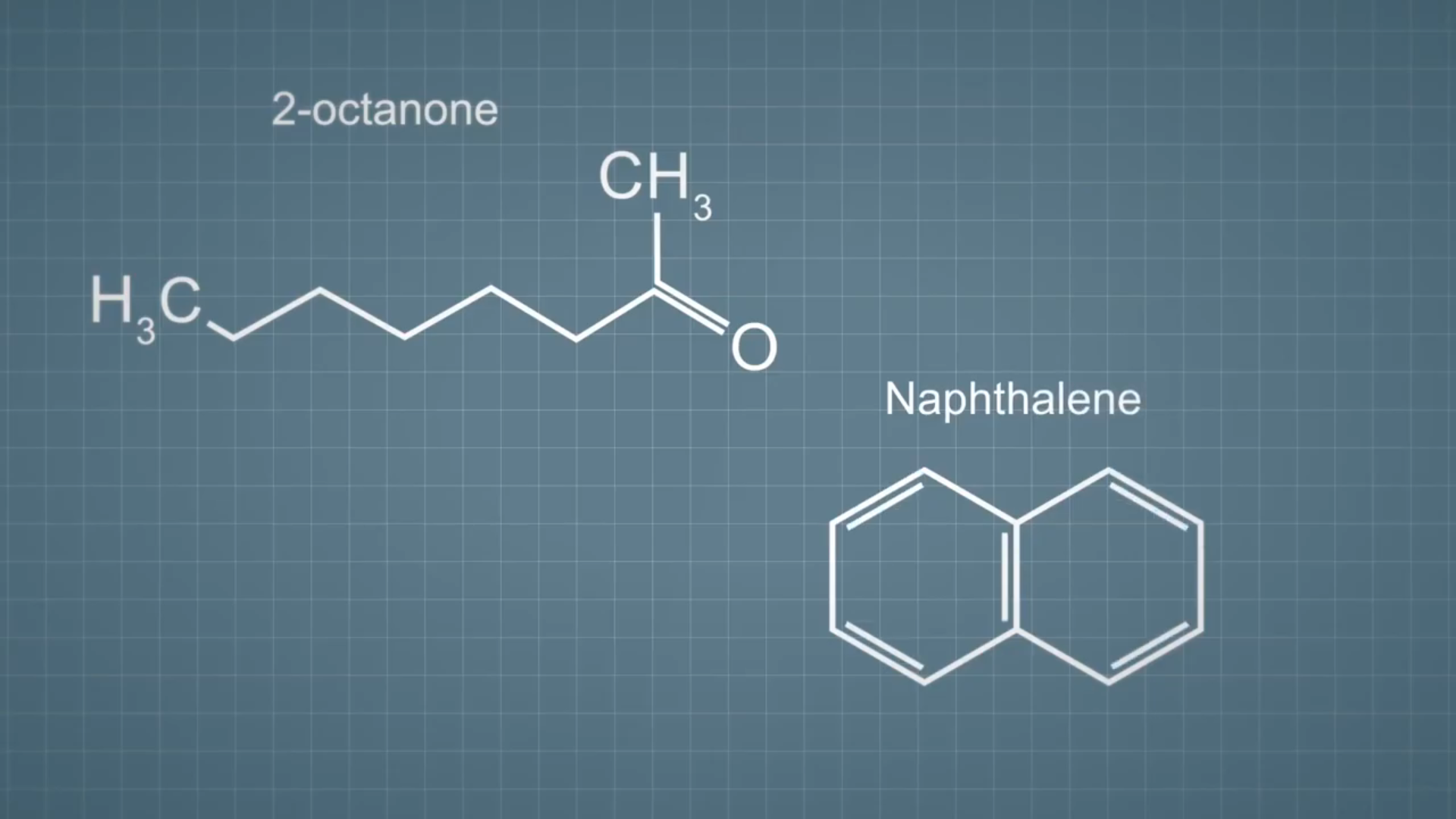 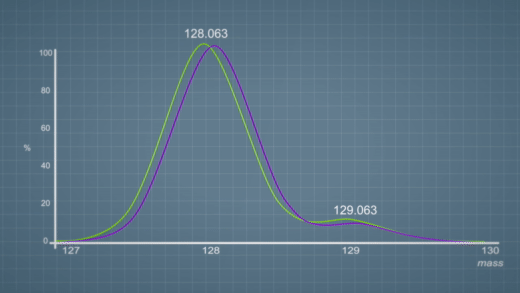 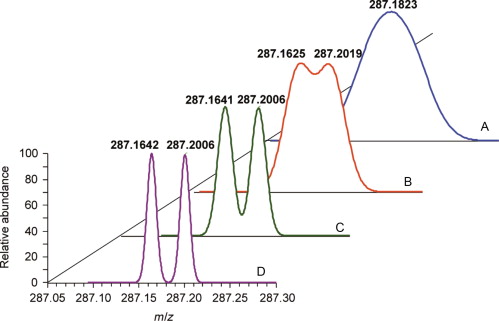 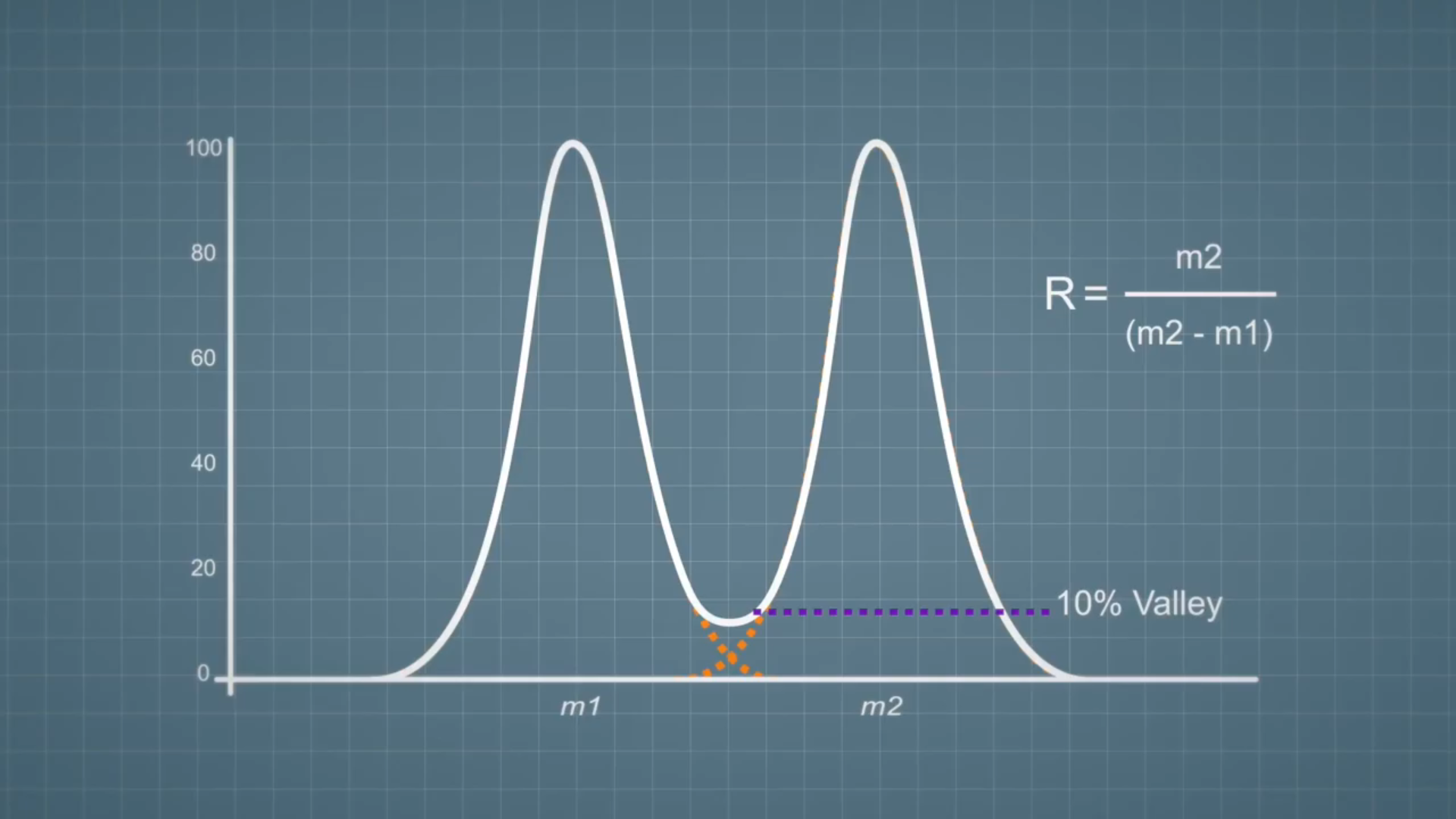 Campo estático
Quadrupolo
TOF
Orbitrap
Alguns Protocolos: Fracionamento de proteínas e peptídeos
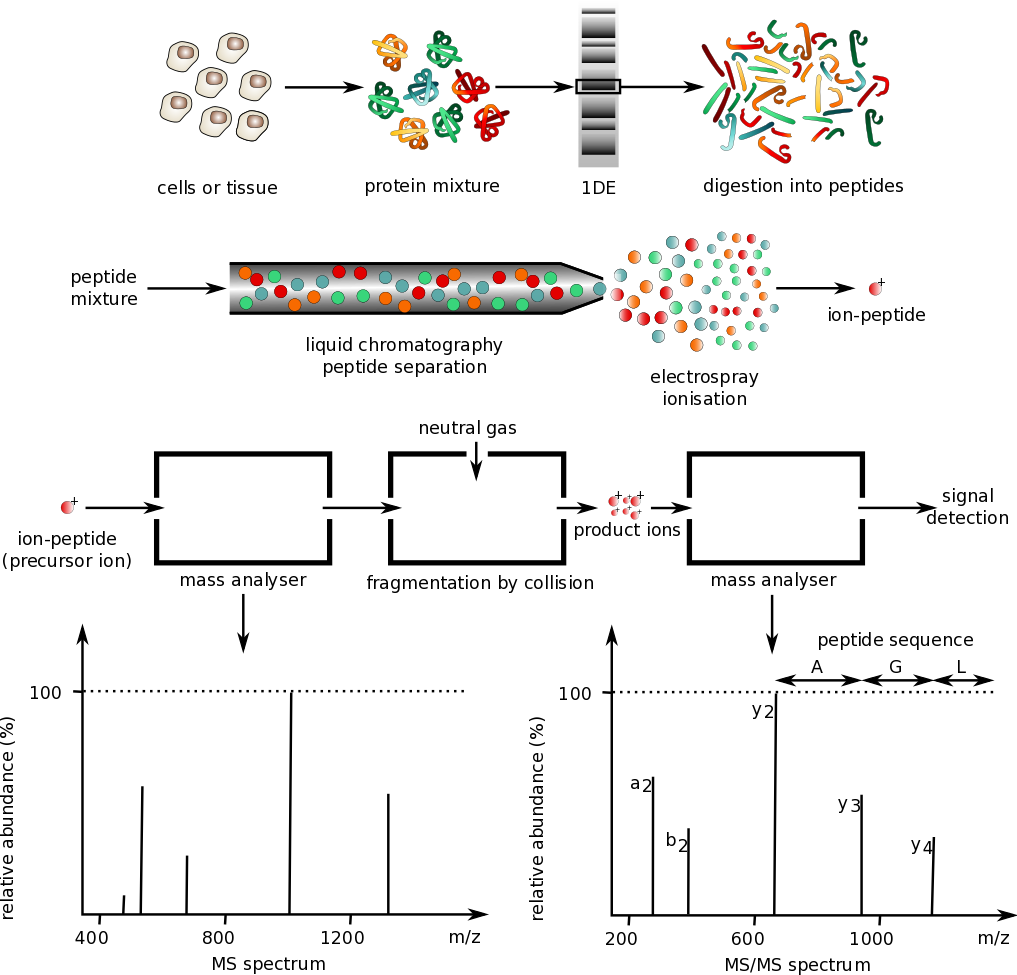 Aplicações:Identificação de proteínasSequenciamento de novo (peptídeo)Quantificação de proteínasDeterminação da estrutura proteicaBiomarcadoresProteômica / Metabólica
Protein cleavage - proteolysis and chemical methods